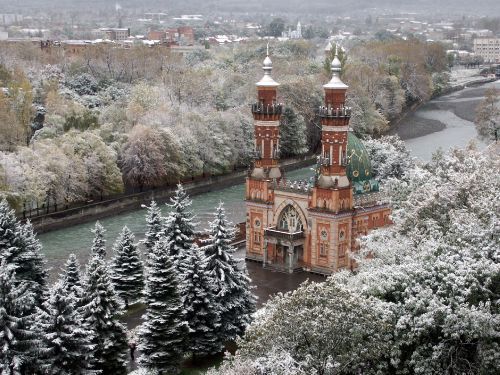 «Увеличение и уменьшение числа в 10,100,1000 раз»
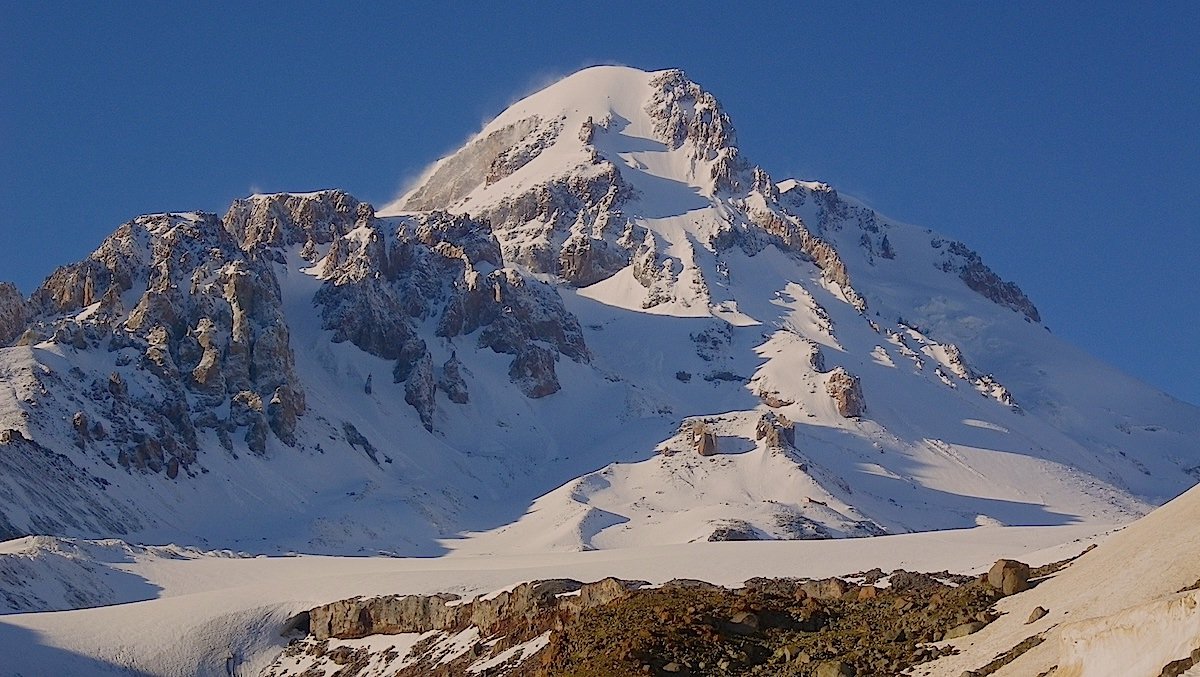 При увеличении числа в 10, 100, 1 000, 10 000 раз
1) в частном получаем всегда единицу;
2) дописываем в частное столько нулей, сколько их в делителе;
3) в частном всегда получаем ноль
При уменьшении числа в 10, 100, 1 000, 10 000 раз

1) в частном получаем всегда единицу;

2) дописываем в частное столько нулей, сколько их в делителе

3) у делимого убираем столько нулей, сколько в делителе
Выбери правильный ответ, получившийся в выражении:
(50 100 — 100) : 100

1) 50

2) 500

3) 501
РЕФЛЕКСИЯ
Чему мы научились на уроке:Я научился…Я понял, что…Было трудно…Было интересно…Хочу похвалить…
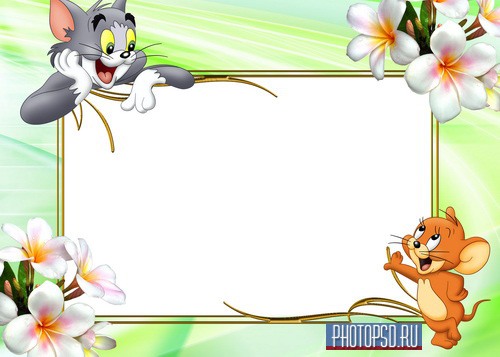 Спасибо за работу!
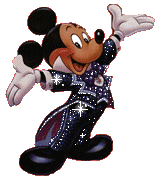